Integrated
Nursery
Integrated
K1
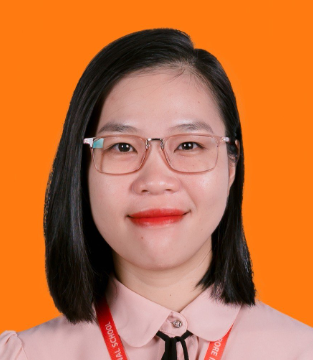 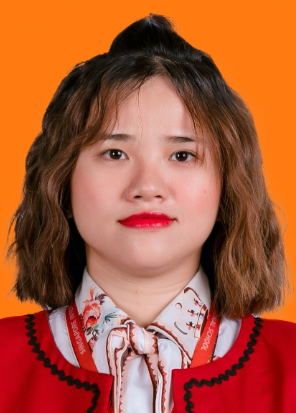 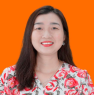 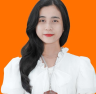 Kindergarten
Teachers
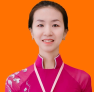 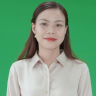 Integrated
K2
Integrated
Prep
Specialist
Teachers
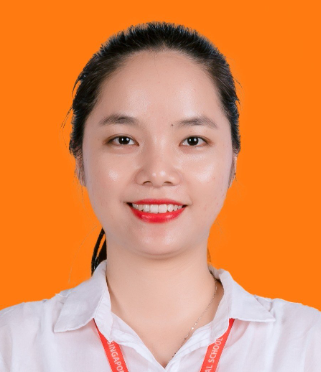 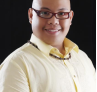 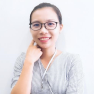 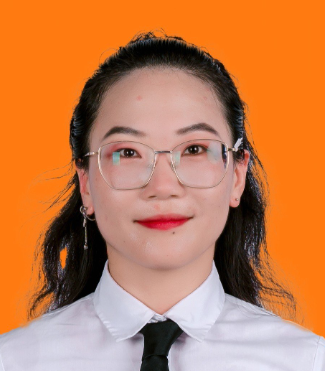 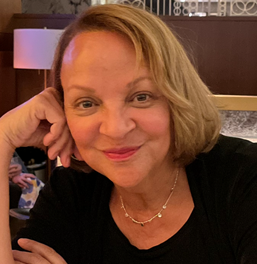 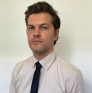 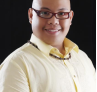 Year 1
Integrated
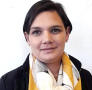 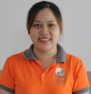 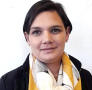 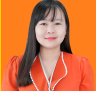 Year 2 
Integrated
Primary Class
Teachers
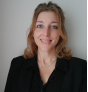 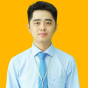 Year 3
Integrated
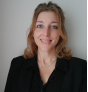 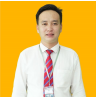 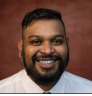 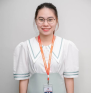 Year 5
Integrated
Year 4
Integrated
Music
Science
History
Geography
PE
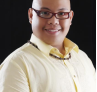 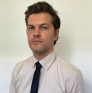 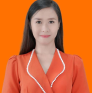 Primary 
Specialist
Teachers
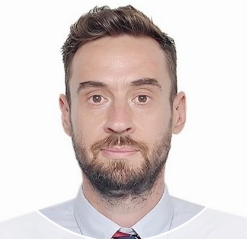 Chinese
ICT
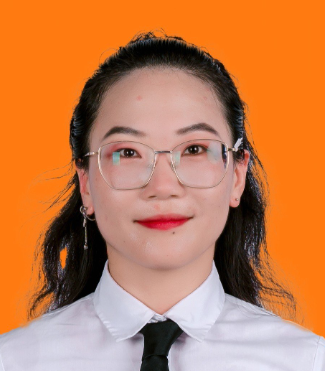 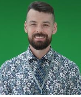 EFL
Year 6 
Integrated
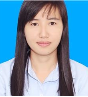 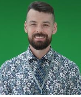 Secondary
Class
Teachers
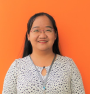 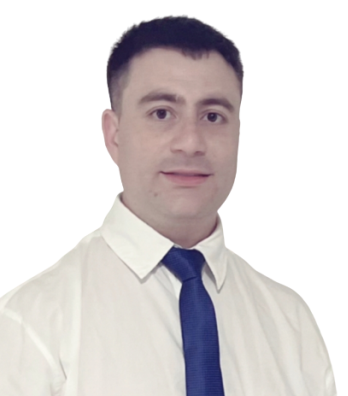 Year 7
Integrated
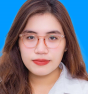 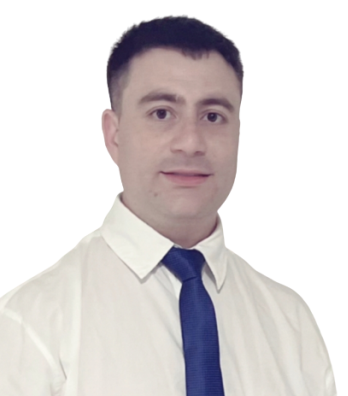 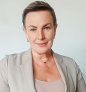 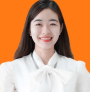 Year 9
Integrated
Year 8
Integrated
MUSIC
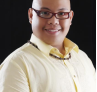 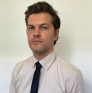 PE
Secondary
Specialist
Teachers
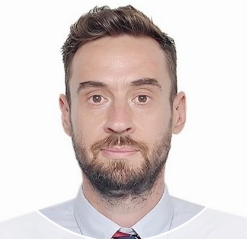 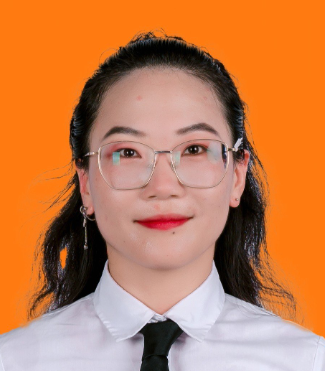 CHINESE
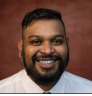 EFL
ICT
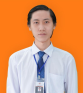 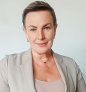 Year 10 
Integrated
High School Class
Teachers
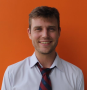 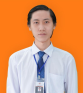 Year 11
Integrated
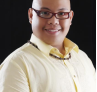 MUSIC
High School
Specialist
Teachers
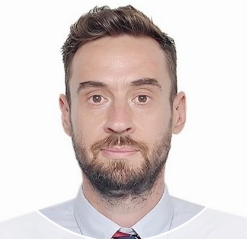 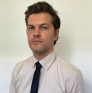 PE
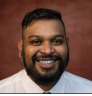 EFL
ICT